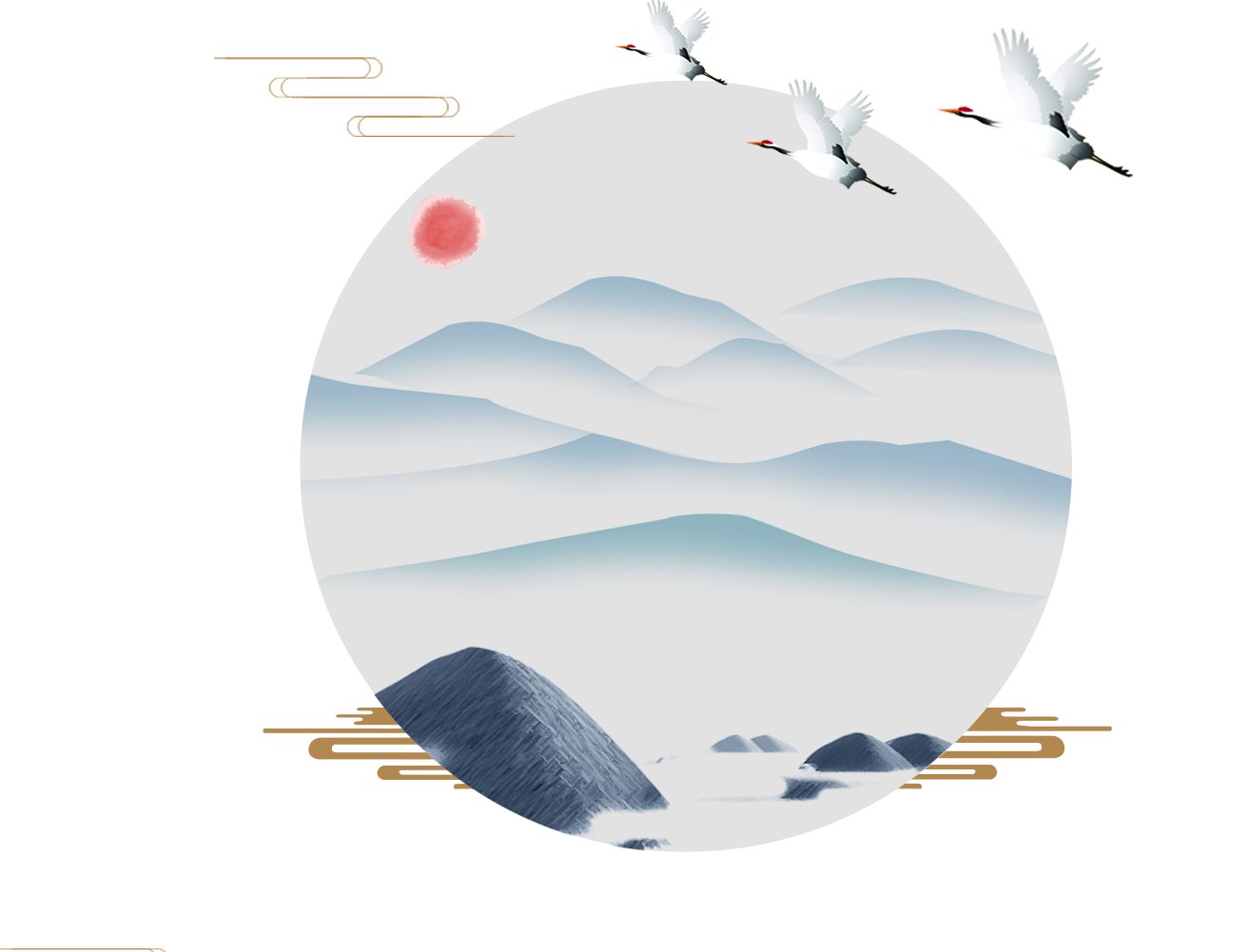 重阳佳节
敬老爱老
制作人：PPT818
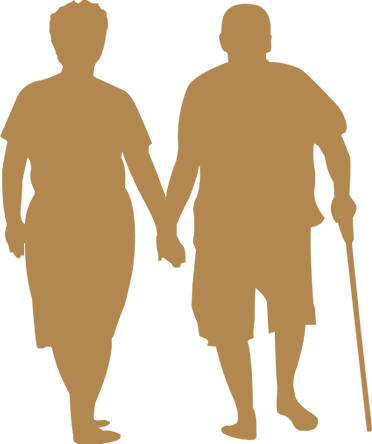 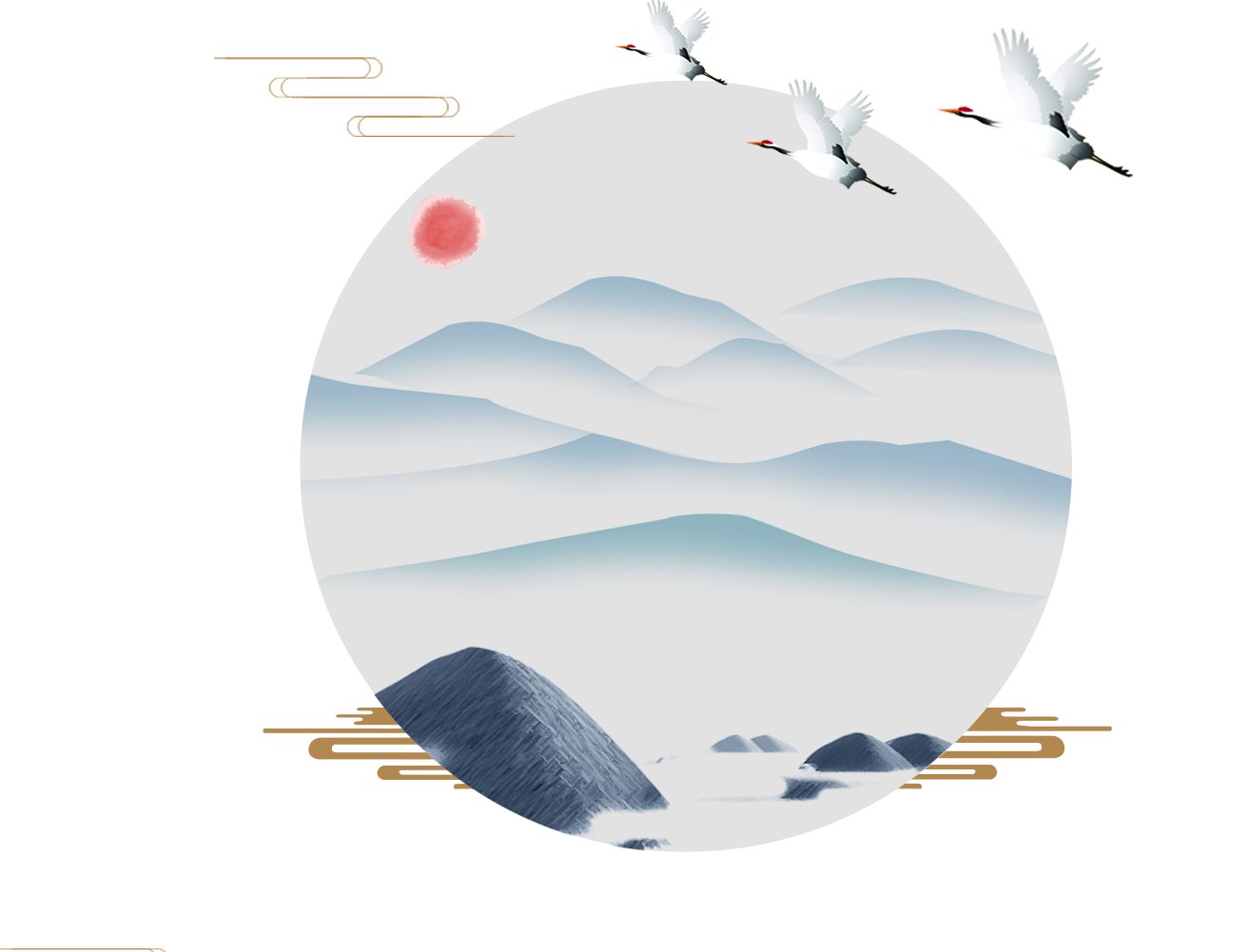 壹
节日起源
贰
民间习俗
叁
神话传说
肆
重阳诗词
第
壹章
PART.1
节日起源
Enter text information here
节日起源
重阳的源头，可追溯到先秦之前。《吕氏春秋》之中《季秋纪》载：“（九月）命家宰，农事备收，举五种之要。藏帝籍之收于神仓，祗敬必饬。”“是日也，大飨帝，尝牺牲，告备于天子。”可见当时已有在秋九月农作物丰收之时祭飨天帝、祭祖，以谢天帝、祖先恩德的活动。
汉代，《西京杂记》中记西汉时的宫人贾佩兰称：“九月九日，佩茱萸，食蓬饵，饮菊花酒，云令人长寿。”相传自此时起，有了重阳节求寿之俗。这是受古代巫师（后为道士）追求长生，采集药物服用的影响。同时还有大型饮宴活动，是由先秦时庆丰收之宴饮发展而来的。《荆楚岁时记》云：“九月九日，四民并籍野饮宴。”隋杜公瞻注云：“九月九日宴会，未知起于何代，然自驻至宋未改。”求长寿及饮宴，构成了重阳节的基础。
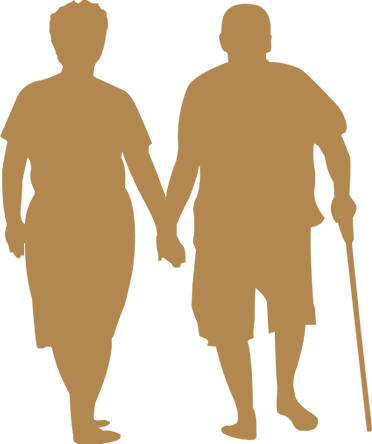 第壹章回
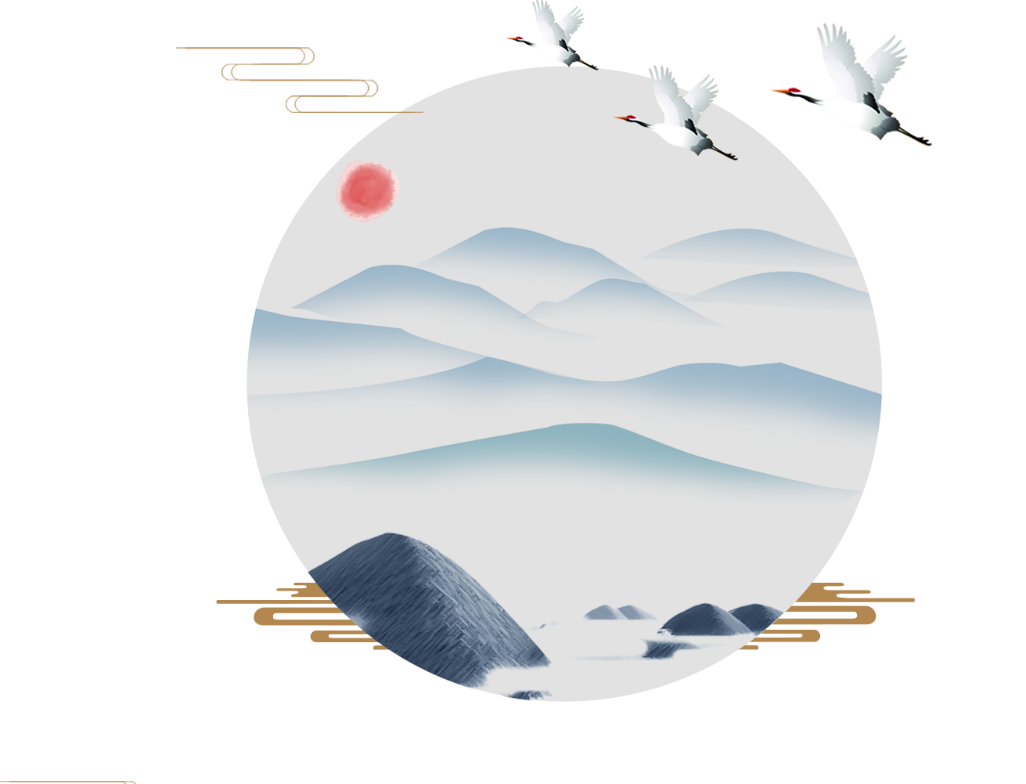 重阳节的原型之一是古代的祭祀大火的仪式。
作为古代季节星宿标志的“大火”星，在季秋九月隐退，《夏小正》称“九月内火”，“大火”星的退隐，不仅使一向以大火星为季节生产与季节生活标识的古人失去了时间的坐标，同时使将大火奉若神明的古人产生莫名的恐惧，火神的休眠意味着漫漫长冬的到来，因此，在“内火”时节，一如其出现时要有迎火仪式那样，人们要举行相应的送行祭仪。古代的祭仪情形虽渺茫难晓，但还是可以从后世的重阳节仪中寻找到一些古俗遗痕。
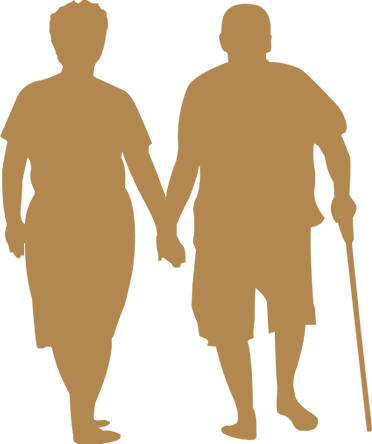 第壹章回
重阳的源头，可追溯到先秦之前。《吕氏春秋》之中《季秋纪》载：“（九月）命家宰，农事备收，举五种之要。藏帝籍之收于神仓，祗敬必饬。”“是日也，大飨帝，尝牺牲，告备于天子。”
可见当时已有在秋九月农作物丰收之时祭飨天帝、祭祖，以谢天帝、祖先恩德的活动。
汉代，《西京杂记》中记西汉时的宫人贾佩兰称：“九月九日，佩茱萸，食蓬饵，饮菊花酒，云令人长寿。”相传自此时起，有了重阳节求寿之俗。
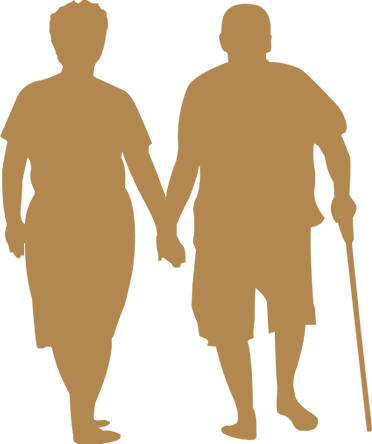 第壹章回
作为古代季节星宿标志的“大火”星，在季秋九月隐退，《夏小正》称“九月内火”，“大火”星的退隐，不仅使一向以大火星为季节生产与季节生活标识的古人失去了时间的坐标
节日起源
作为古代季节星宿标志的“大火”星，在季秋九月隐退，《夏小正》称“九月内火”，“大火”星的退隐，不仅使一向以大火星为季节生产与季节生活标识的古人失去了时间的坐标
节日起源
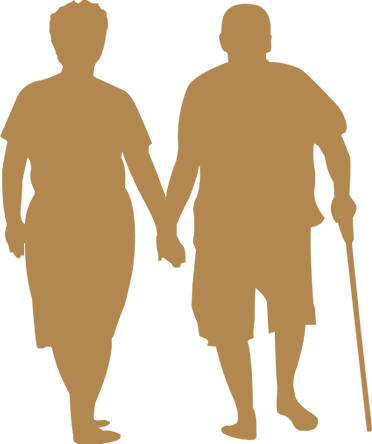 三
一
二
《荆楚岁时记》云：“九月九日，四民并籍野饮宴。”隋杜公瞻注云：“九月九日宴会，未知起于何代，然自驻至宋未改。”求长寿及饮宴，构成了重阳节的基础。
《荆楚岁时记》云：“九月九日，四民并籍野饮宴。”隋杜公瞻注云：“九月九日宴会，未知起于何代，然自驻至宋未改。”求长寿及饮宴，构成了重阳节的基础。
《荆楚岁时记》云：“九月九日，四民并籍野饮宴。”隋杜公瞻注云：“九月九日宴会，未知起于何代，然自驻至宋未改。”求长寿及饮宴，构成了重阳节的基础。
第壹章回
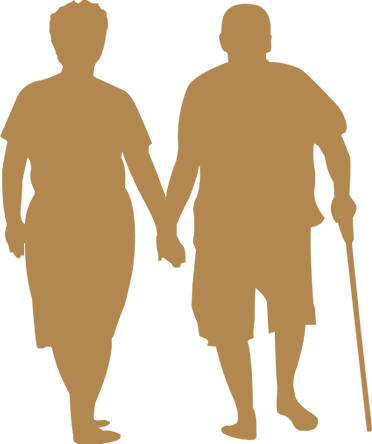 第
贰章
PART.2
民间习俗
Enter text information here
第贰章回
同时使将大火奉若神明的古人产生莫名的恐惧，火神的休眠意味着漫漫长冬的到来，因此，在“内火”时节，一如其出现时要有迎火仪式那样，人们要举行相应的送行祭仪。古代的祭仪情形虽渺茫难晓，但还是可以从后世的重阳节仪中寻找到一些古俗遗痕。
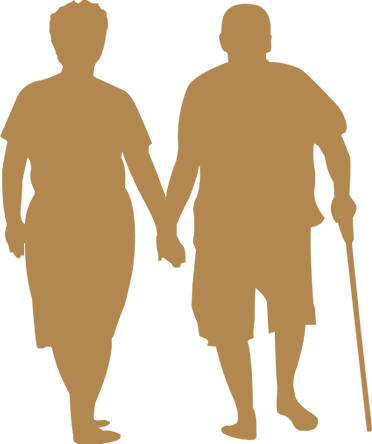 第贰章回
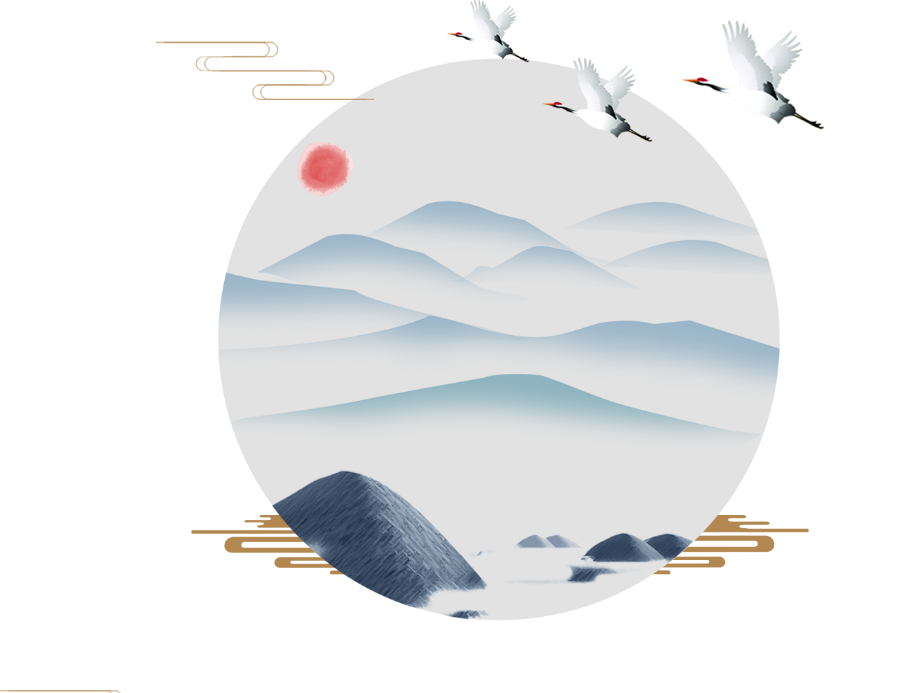 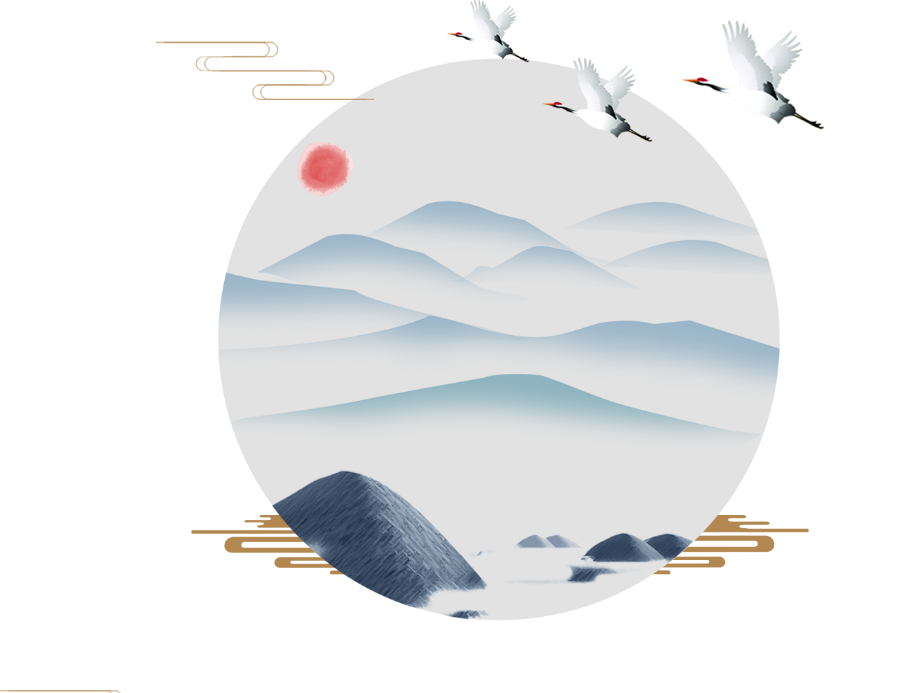 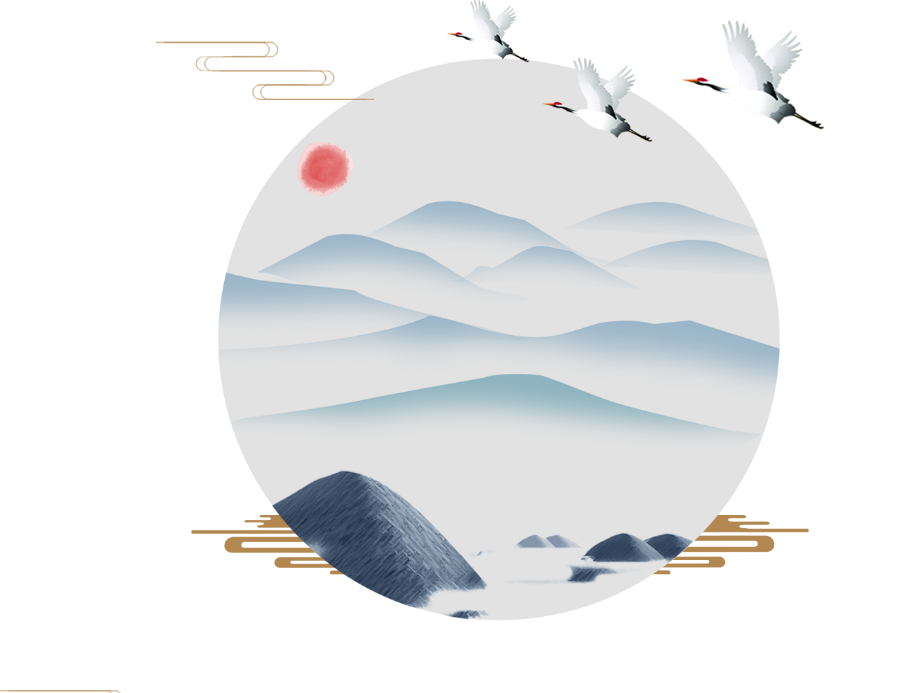 赏菊
吃重阳糕
放纸鹤
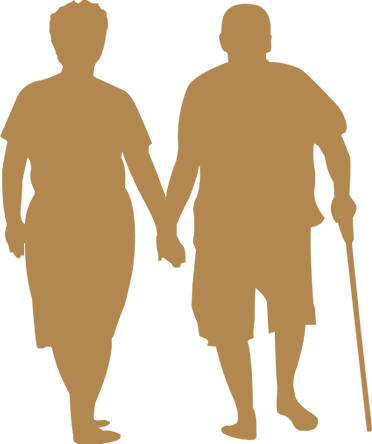 第贰章回
赏菊
菊花，又叫黄花，属菊科，品种繁多。我国是菊花的故乡，自古培种菊花就很普遍。菊是长寿之花，又为文人们赞美作凌 赏菊 霜不屈的象征，所以人们爱它、赞它，故常举办大型的菊展。菊展自然多在重阳举行，因为菊与重阳关系太深了；因此，重阳又称菊花节，而菊花又称九花。赏菊也就成了重阳节习俗的组成部分
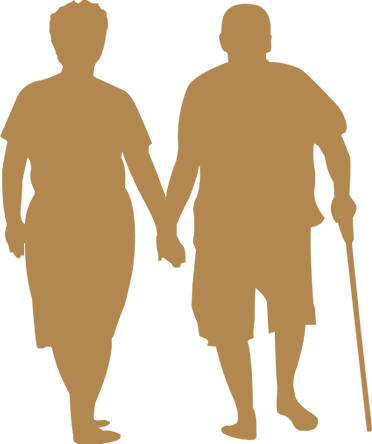 第贰章回
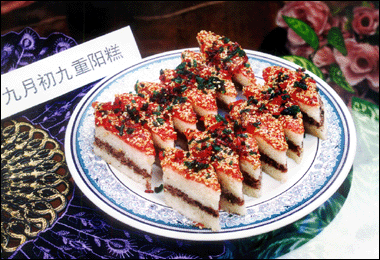 讲究的重阳糕要作成九层，像座宝塔，上面还作成两只小羊，以符合重阳（羊）之义。
民
间
讲究的重阳糕要作成九层，像座宝塔，上面还作成两只小羊，以符合重阳（羊）之义。
习
讲究的重阳糕要作成九层，像座宝塔，上面还作成两只小羊，以符合重阳（羊）之义。
俗
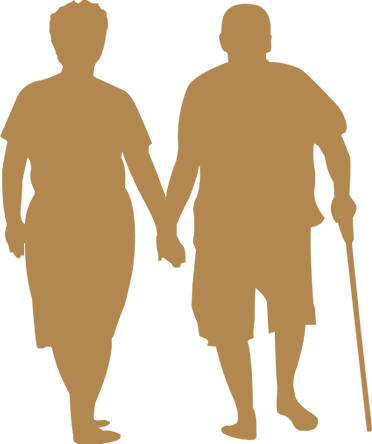 第
叁章
PART.3
神话传说
Enter text information here
第叁章回
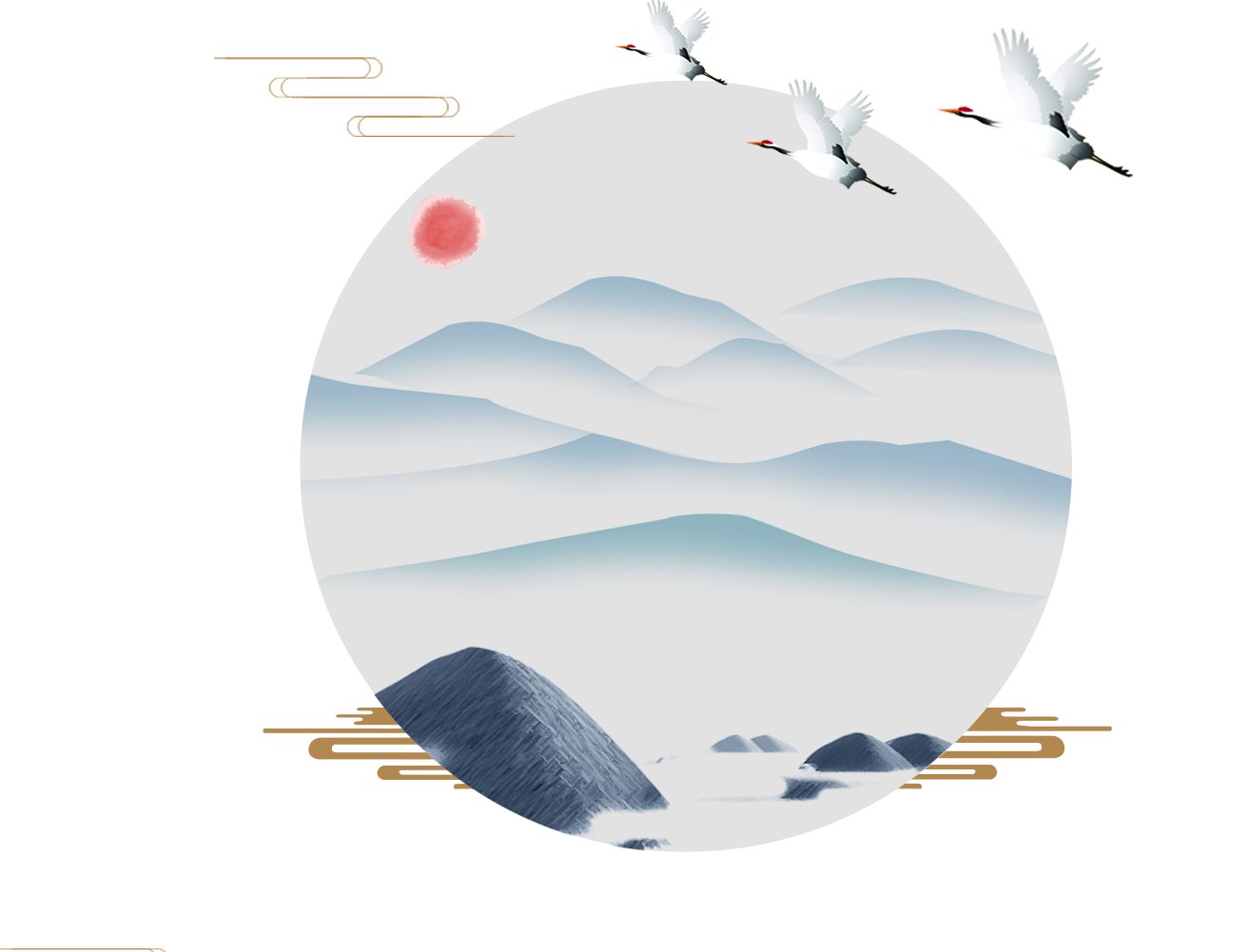 请输入标题
请输入标题
点击添加文本信息点击添加文本信息点击添加文本信息
点击添加文本信息点击添加文本信息点击添加文本信息
请输入标题
请输入标题
点击添加文本信息点击添加文本信息点击添加文本信息
点击添加文本信息点击添加文本信息点击添加文本信息
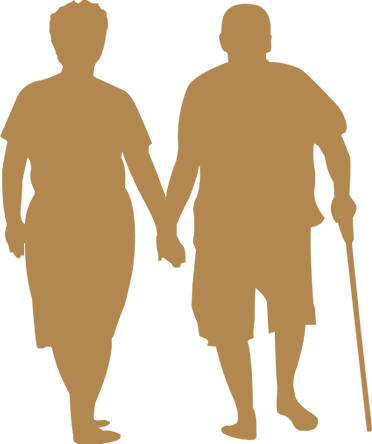 第
肆章
PART.4
重阳诗词
Enter text information here
第肆章回
九月九日玄武山旅眺
 唐  卢照邻
九月九日眺山川，
归心望积风烟。 
他乡共酌金花酒，
万里同悲鸿雁天 。
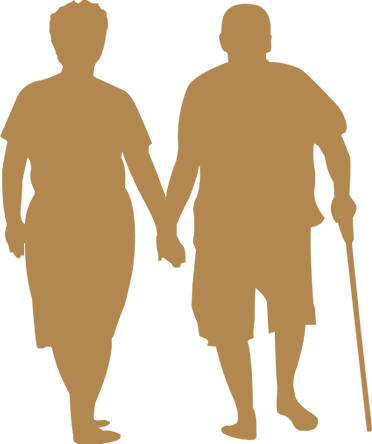 第肆章回
采桑子 •重阳
毛泽东
人生易老天难老，岁岁重阳，
今又重阳，战地黄花分外香。
一年一度秋风劲，不似春光，
胜似春光，寥廓江天万里霜。
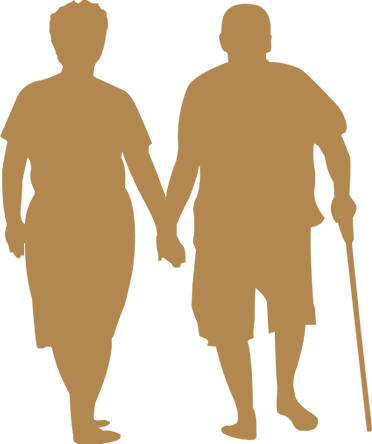 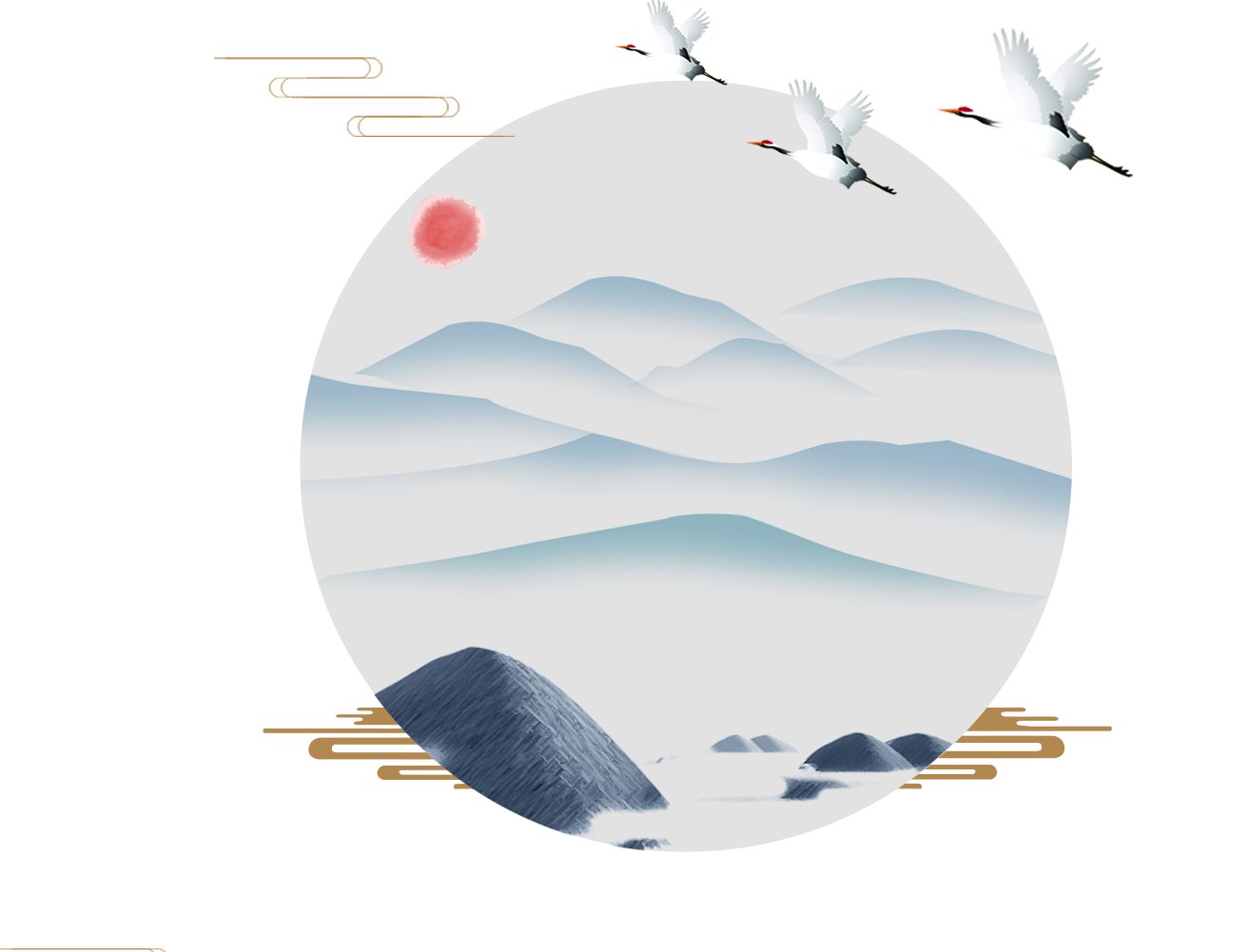 谢谢观看
制作人：PPT818
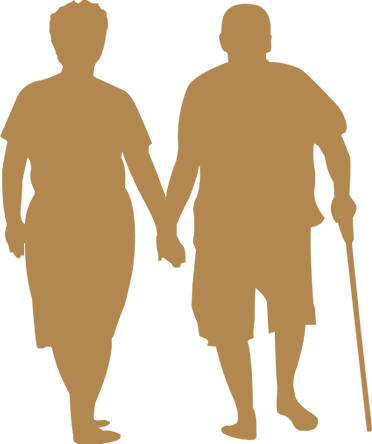